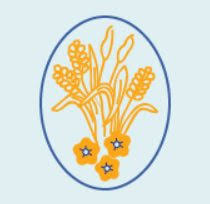 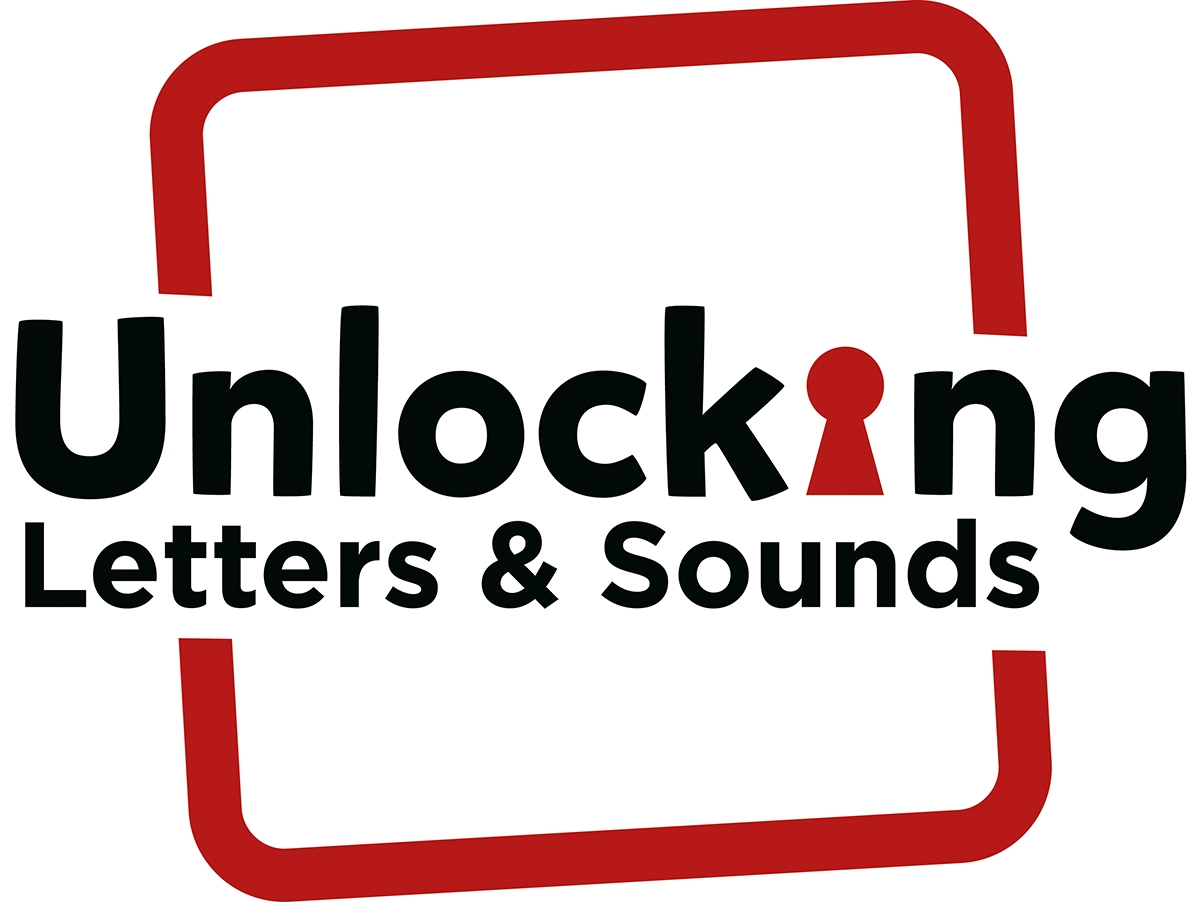 Unlocking Letters and Sounds
Phase 3: Consonant Digraphs
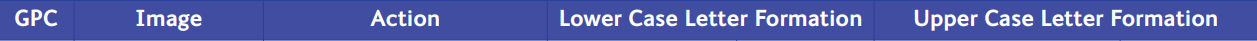 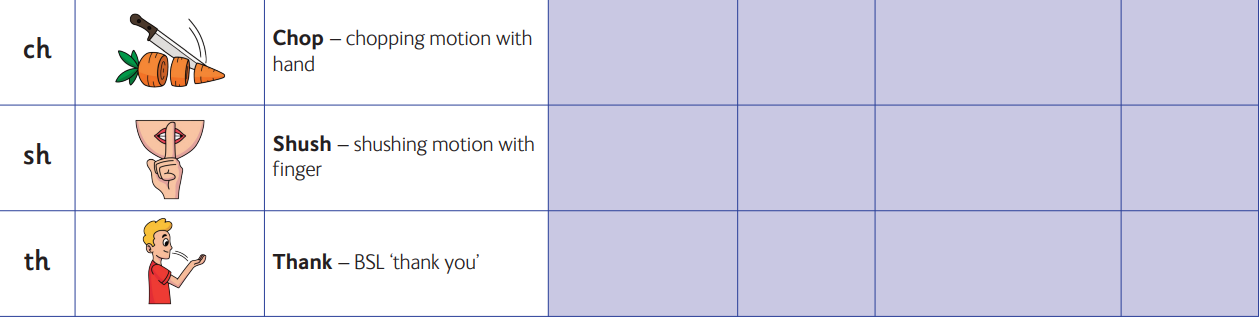 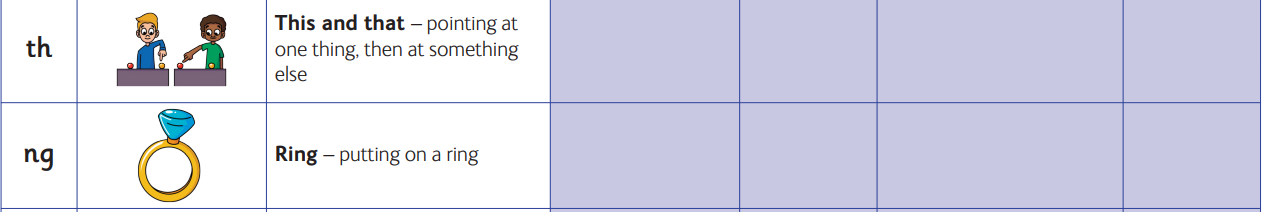 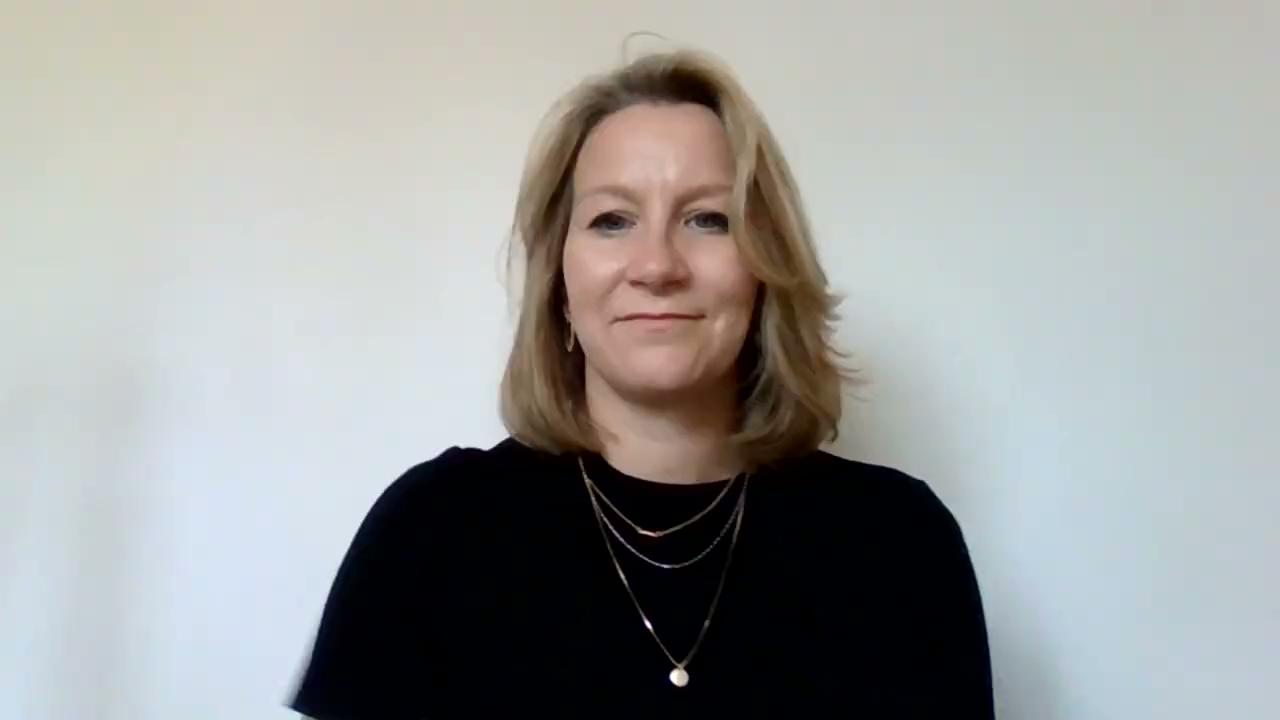